賀
國立中興大學法律學系
近三年司法考試
通過
司法官特考     3人
律師高考       47人
書記官           19人
榜單持續更新中…
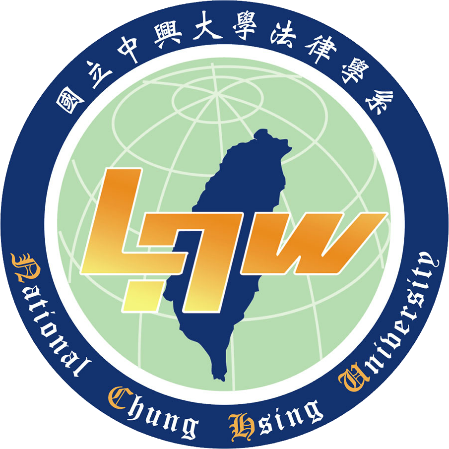 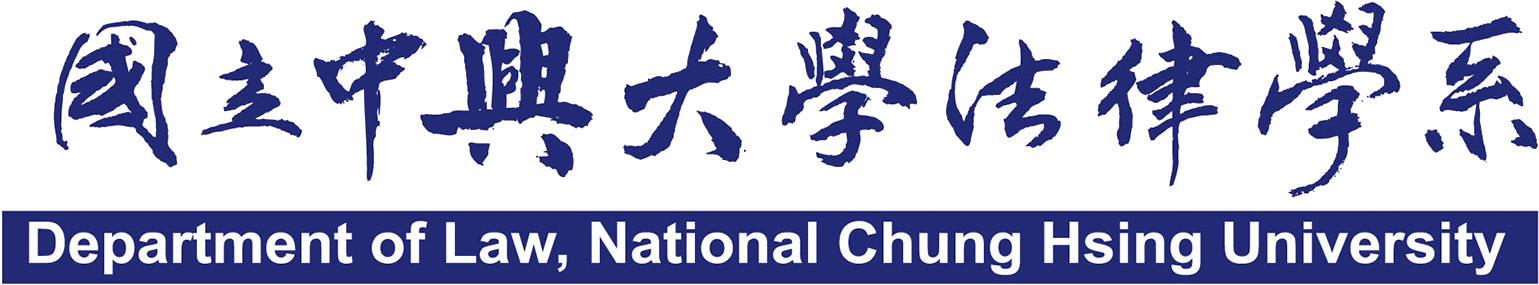